Extensivierung der Landwirtschaftim Drei-Seen-Land und Grossen Moos wäre unverantwortlich
DSL = heutige nationale Ernährungskammer
Landschaftsentwicklung seit 20’000 Jahren
Zukunft: Stärkung der Ertragssicherheit
Peter Thomet, Präsident Pro Agricultura Seeland (März 2022)
[Speaker Notes: bewusste Wahl des Titels


Bemerkungen zur Gründung der PAC]
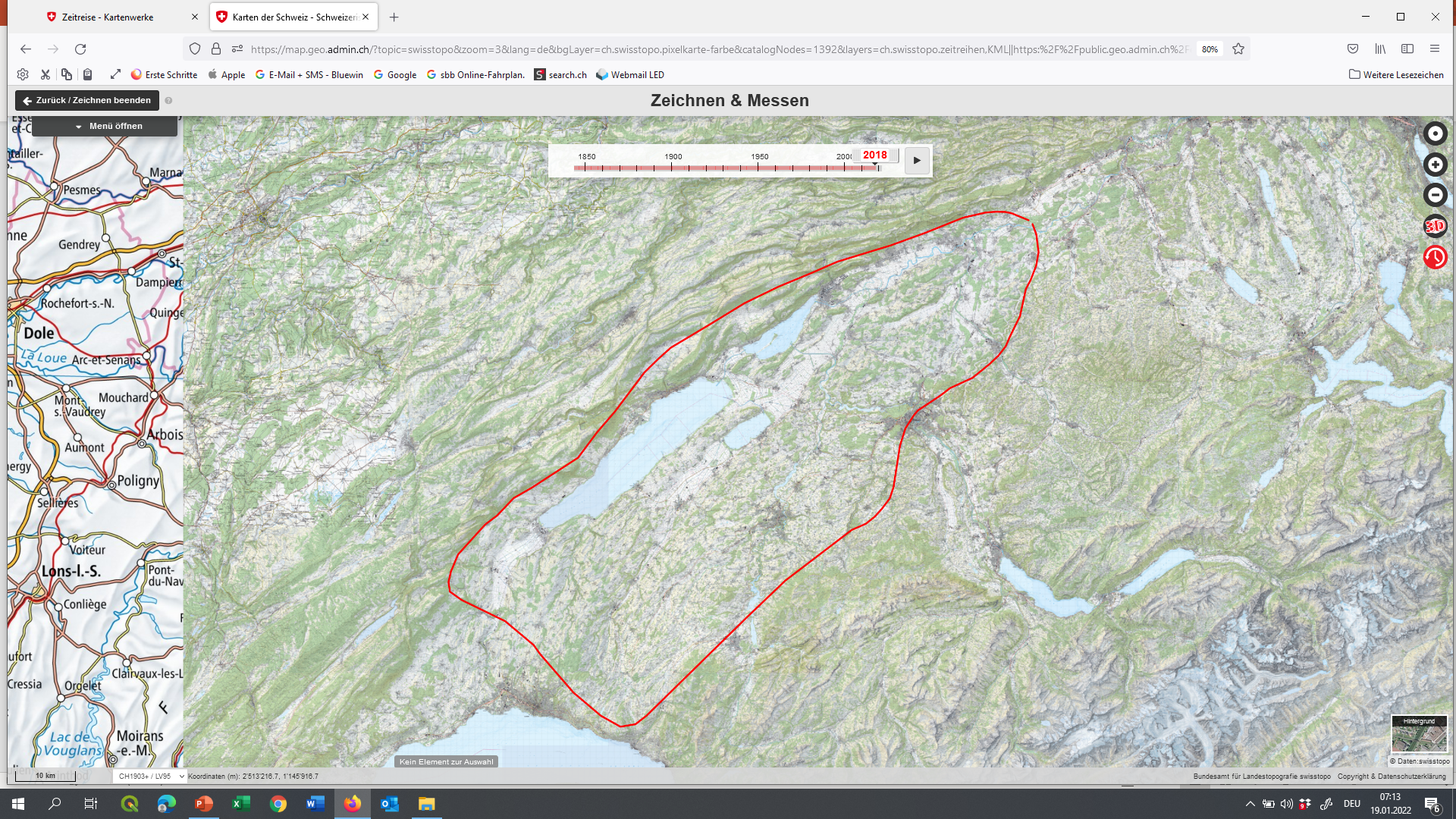 Erweitertes Drei-Seen-Land463 EWG in 5 Kantonen
Wangen a.A.
Mont Vully
Fribourg
Mormont
Ausdehnung des Rhonegletschers in das Einzugsgebiet von Aare-Rhein
Mont Pèlerin
Teil 1
Extensivierung des besten landeseigenen Produktionsgebietes wäre dumm und verantwortungslos
Begründung
Weitere Bevölkerungszunahme
Zunehmende Wetterextreme
Primat der MenschenKostet viel BFF
10 ?
Weltweite Bevölkerungsentwicklung
8 Mia
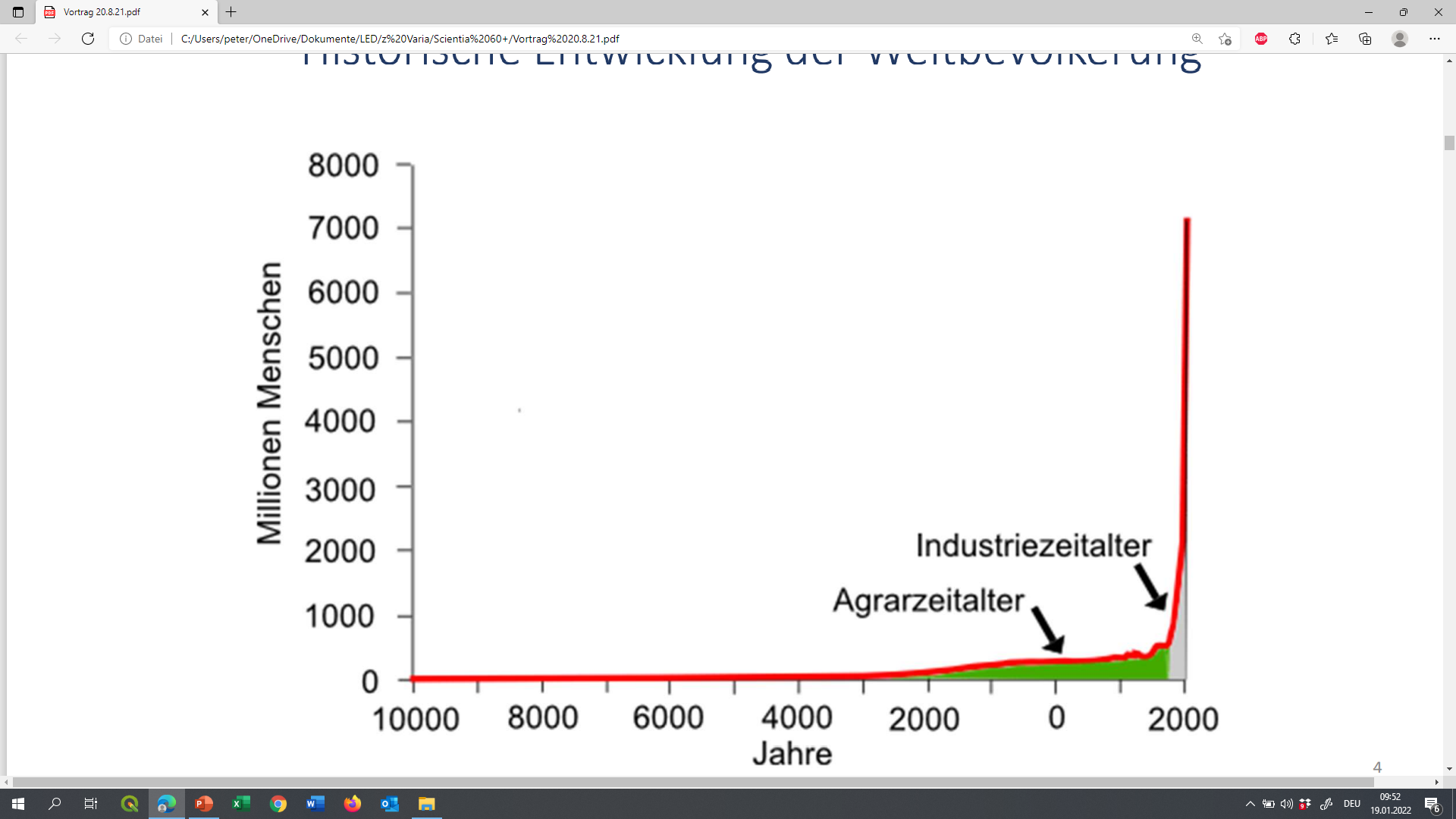 GeburtChristus
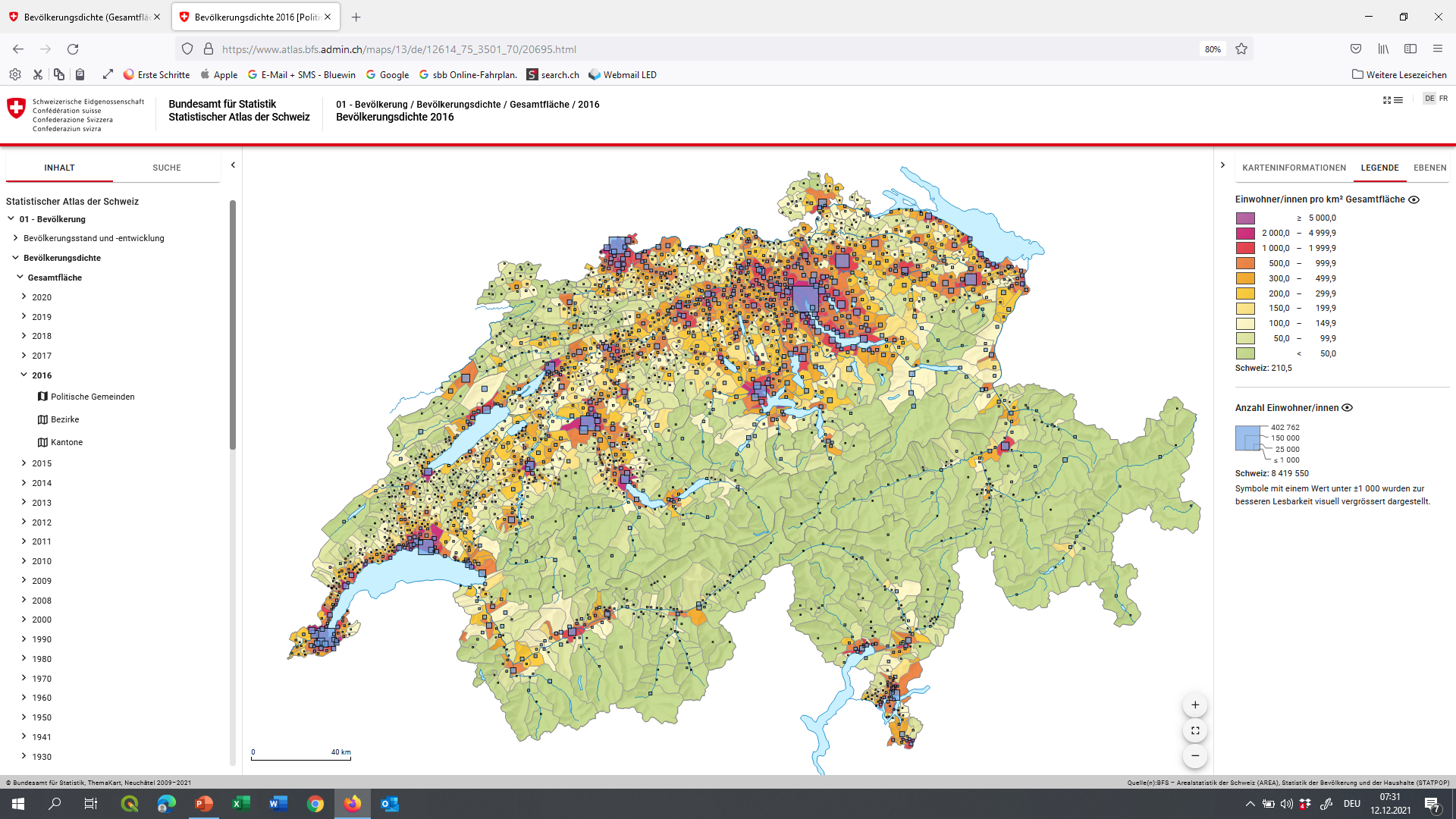 Raumbeanspruchung Mensch 198’000 ha versiegelter Boden
Birdlife, wwf und Pro Natura
wirken von Zürich, Genf und Basel auf das Drei-Seen-Land.
Westliches Mittelland = Ernährungskammer Schweiz
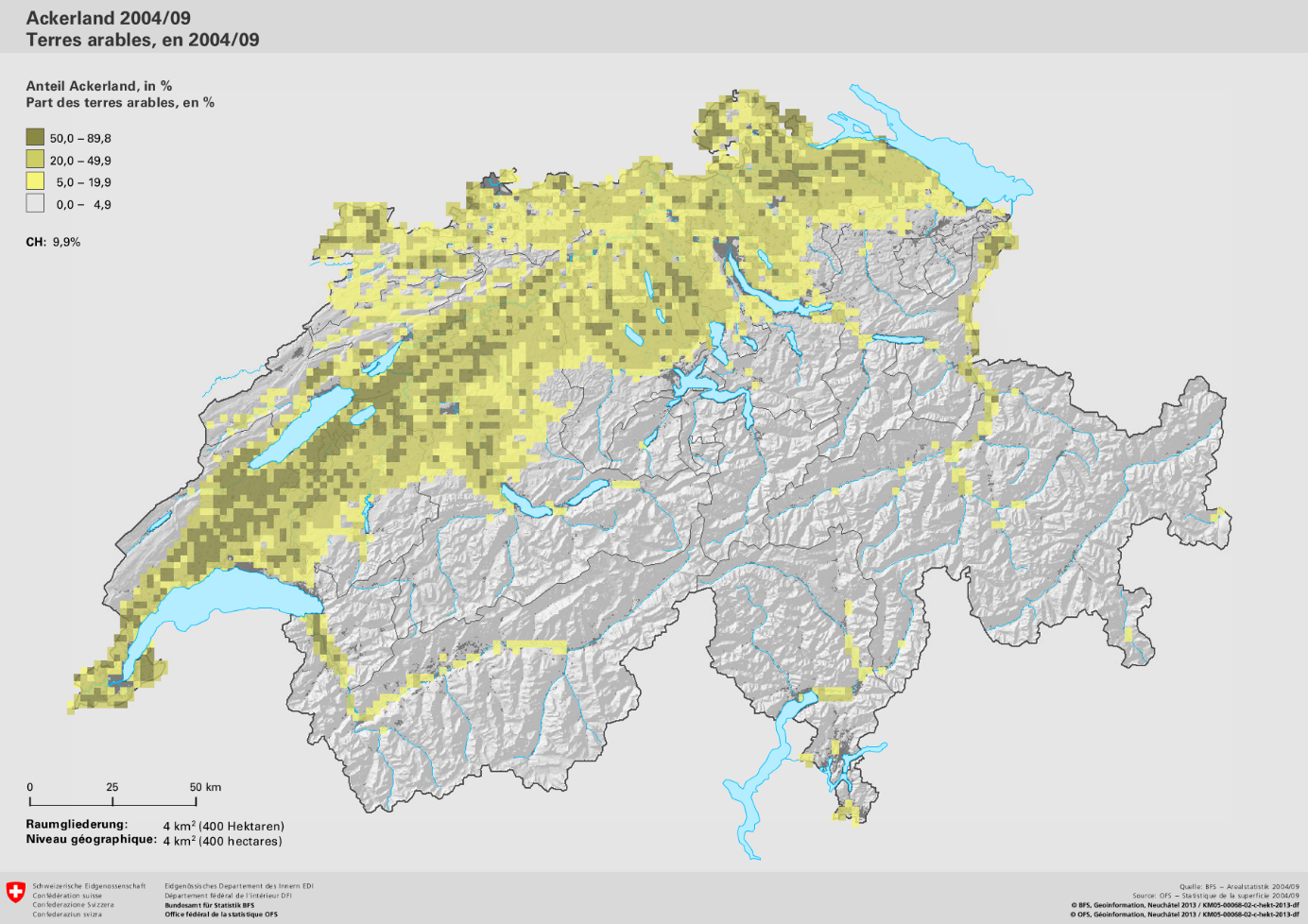 Drei-Seen-Land mit 50 % FFF
Je mehr olive Quadrate desto mehr Potential für die Ernährung (Ackerfläche).
Teil 2
Kurze Landschaftsgeschichte
Letzte 20’000 Jahre
> Eisschmelze
Bewaldung
DSL 500 m hoch mit Walliser Eis zugedeckt
Birke >    Föhre  >  Hasel    >  Eiche   >  Tanne > Buche  >   Fichte
Ackerbau
HelvetierRömer
Jäger/Sammler
Pfahlbauer
heute
Jahre vor heute
10’000
20’000
GeburtChristus
JGK
Versumpfung des Grossen Mooses erst 1000 Jahre n. Chr. !
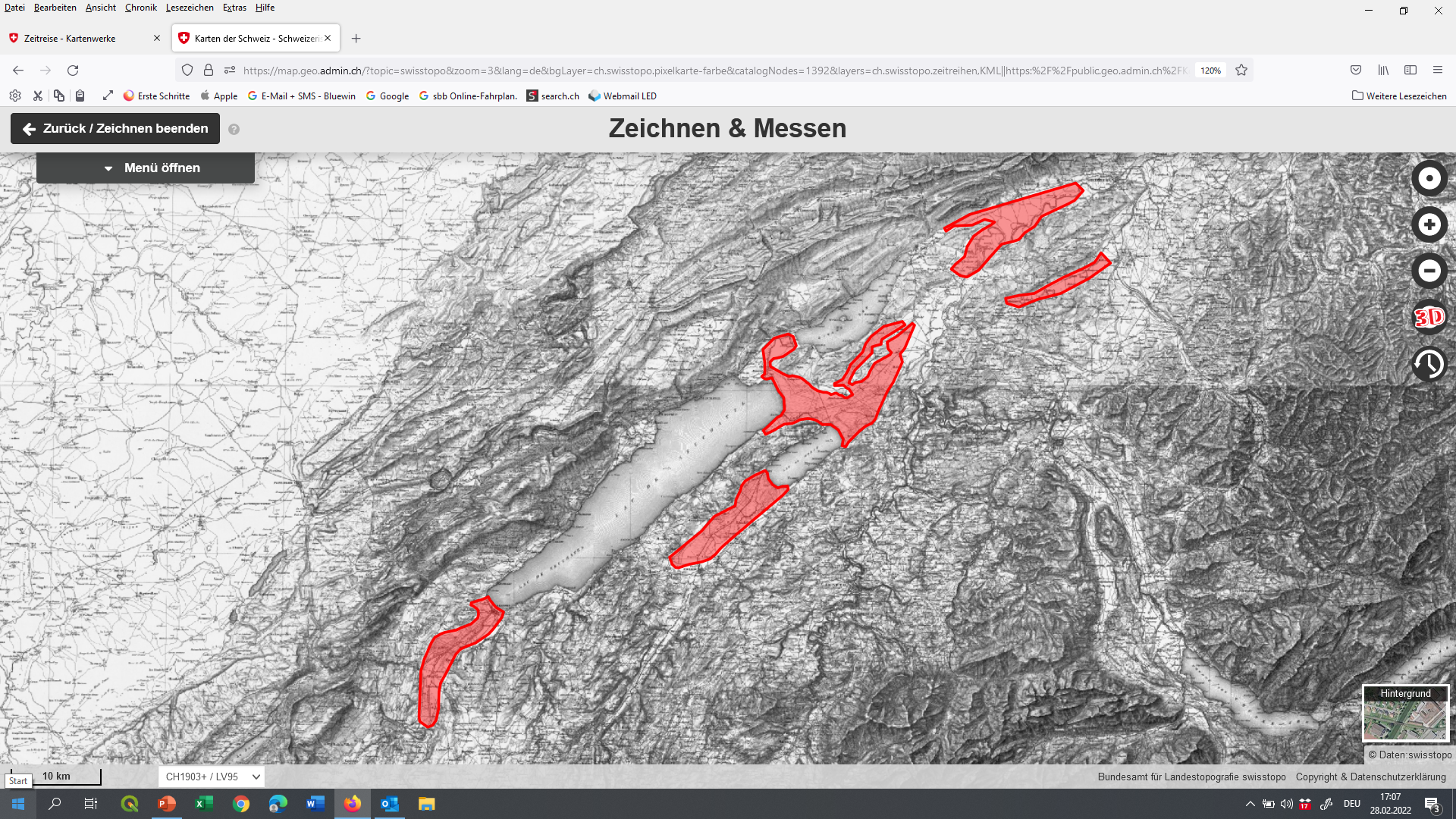 Sumpf und ÜberschwemmungsgebieteZustand 1864 gemäss Dufourkarte (rote Bereiche; Flächenangaben in ha)
5’000
1’300
8’000
4’000
4’000
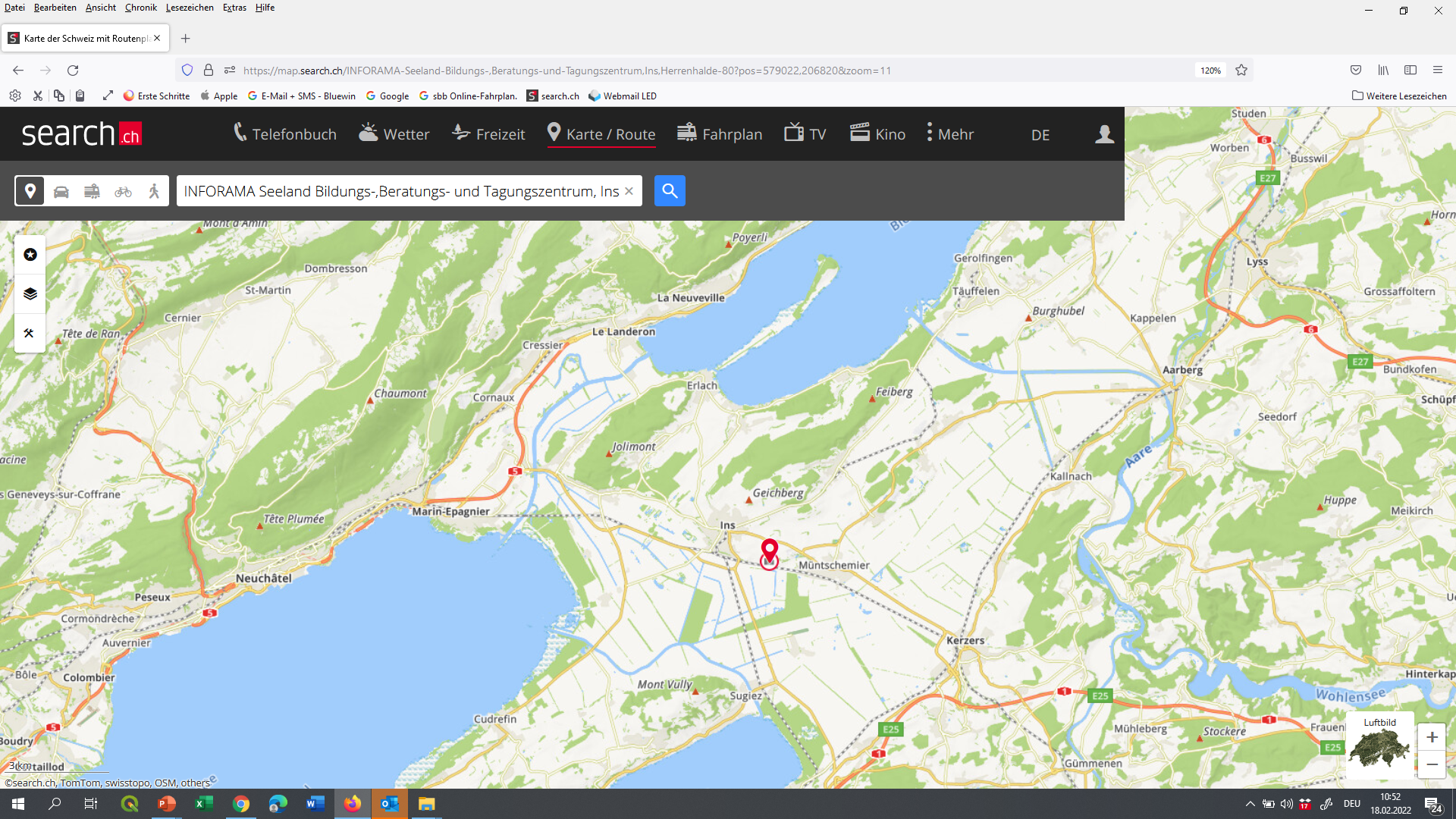 Hagneck-K.
Zihl
NE
Wasser-Drehscheibe
Engnis
BE 2
Grosses Moos
BE 1
Broye
FR
VD
Teil 3
Herausforderungen zur Stärkung der Ertragssicherheit
Lokale Terrainabsenkungen
Hitze/TrockenheitPflanzenschutz
Bodenabsenkung im Grossen Moos seit 1920
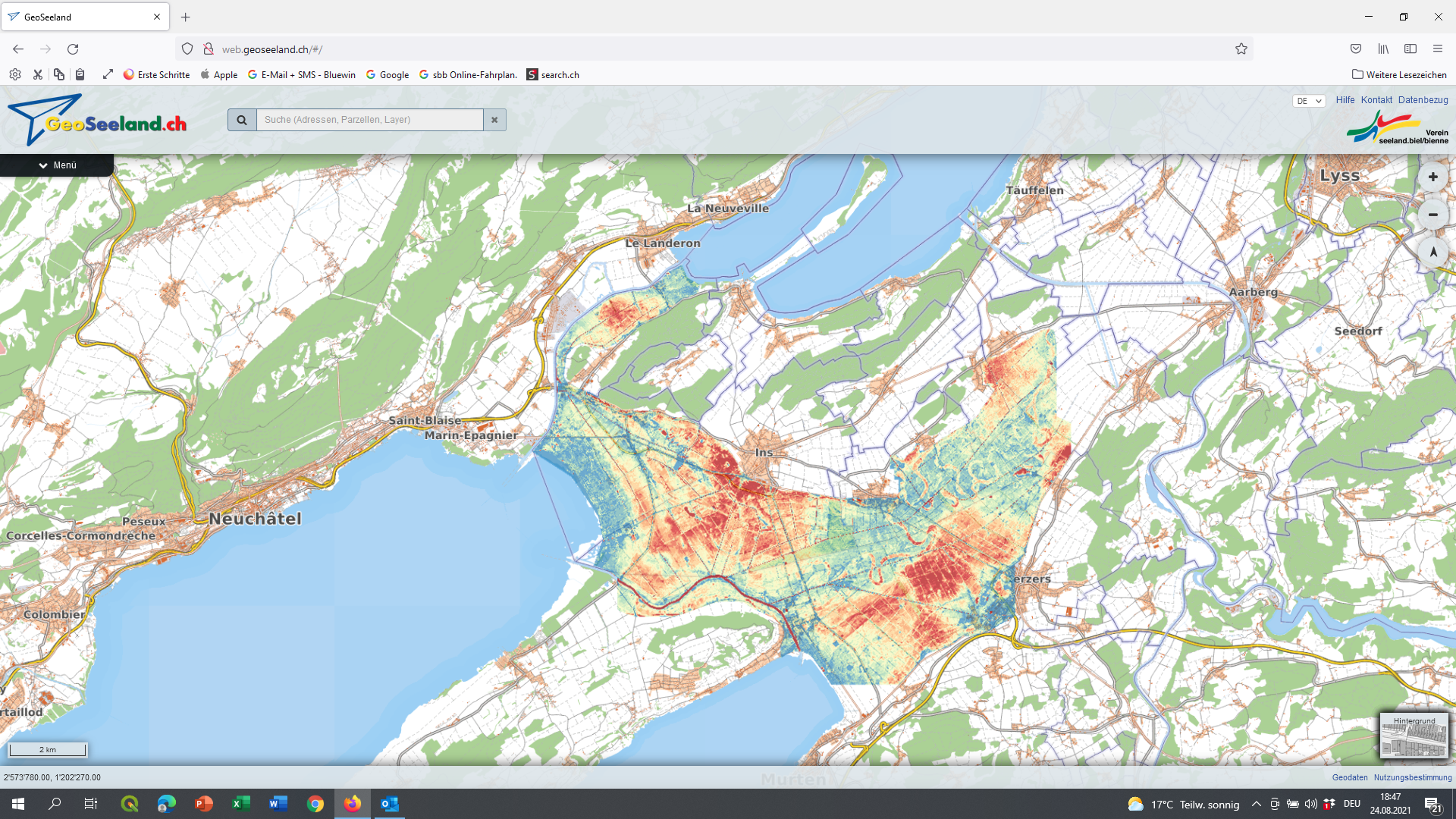 PAC, 2020
Je röter desto mehr abgesenkt (0 – 2.5 m in 100 Jahren)
Handlungsachse Boden
Bauaushub zur lokalen Terrainanpassung von FFF
Staatlicher Bodenschutz ent«ideologisieren» und ent«akademisieren»
Verbesserung von Fruchtfolgen
Handlungsachse Wasser
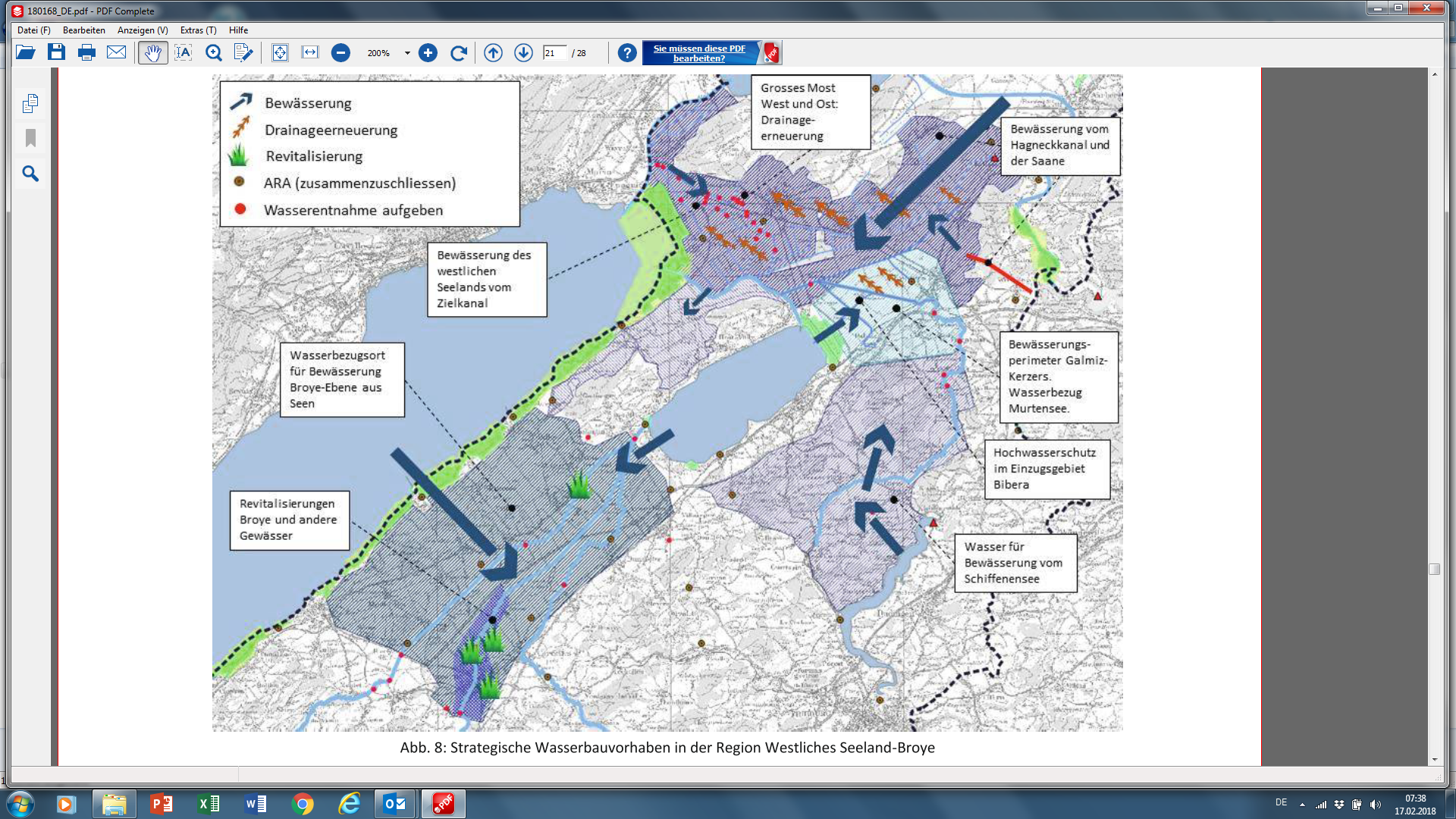 Wasserbezug ab Seen und Hauptkanälen
Sonnenenergie-
betriebene Druck-
leitungen
Wasser für Feuchtbiotope
Handlungsachse Politik
Priorisierung der Nutzungsinteressen
in der RaumplanungUmsetzung des Verfassungsartikels «Ernährungssicherheit»
Aussagen zum Mitnehmen
DSL = Vorranggebiet für die nationale Ernährungssicherung
  Ackerbau und Pflanzenzucht erst seit 6’000 Jahren
  Wetterextreme erfordern Anpassungen
  Stärkung der Ernährungssicherheit
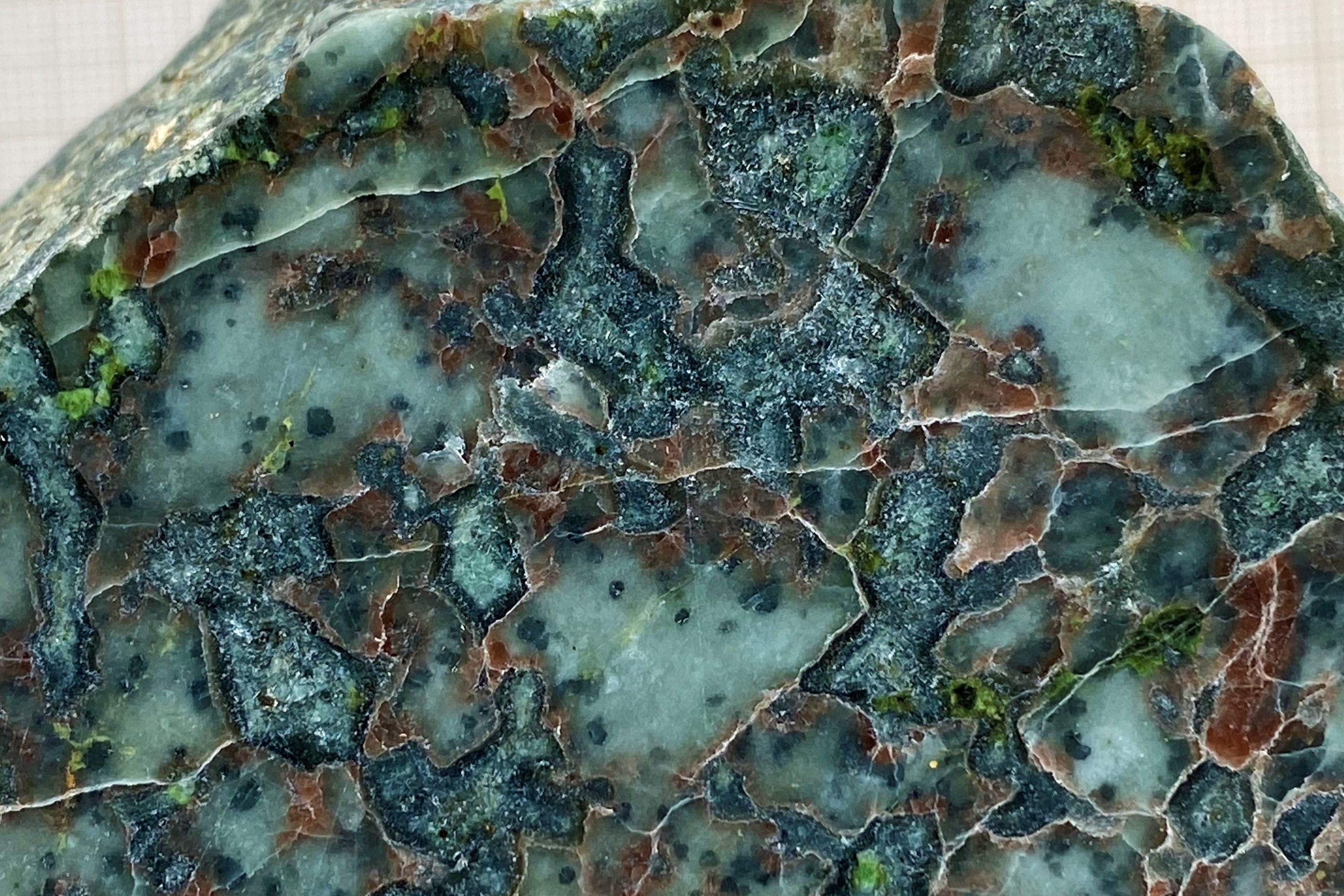 Vielen Dank für die Aufmerksamkeit